Информационно-аналитическая система«Сведения о специальностях и направлениях подготовки»
ИНСТРУКЦИЯ
Слайд 2
Адрес ИАС «Сведения о НП(С)»
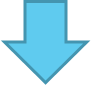 ИАС "Сведения о НП(С)"
Слайд 3
Назначение ИАС «Сведения о НП(С)»
Система предназначена для текущего наполнения и актуализации:
реестра специальностей и направлений подготовки, по которым соответствующие образовательные организации осуществляют прием граждан для обучения по программам бакалавриата, магистратуры, специалитета, аспирантуры, ординатуры и ассистентуры-стажировки;
сведений о наличии лицензии на осуществление образовательной деятельности по соответствующим специальностям и направлениям подготовки;
сведений о прохождении государственной аккредитации по соответствующим специальностям и направлениям подготовки.
ИАС "Сведения о НП(С)"
Слайд 4
ИАС «Сведения о НП(С)»
является подсистемой ИАС «КЦП-ВО», «Мониторинг приема граждан», «Мониторинг приемной кампании» и состоит из специальностей и направлений подготовки по программам бакалавриата, магистратуры, специалитета, аспирантуры, ординатуры и ассистентуры-стажировки:
заявляемых на конкурс по установлению КЦП на 2019 год – выделены зеленым или желтым фоном;
представленных в «Мониторинг ПК-2018» – фоном не выделены.
ИАС "Сведения о НП(С)"
Слайд 5
Последовательность работы в ИАС «Сведения о НП(С)»
Шаг 1.
Загрузить или обновить (при необходимости) сканы нижеперечисленных документов в раздел 2. Документы образовательной организации, а именно:
лицензия на осуществление образовательной деятельности;
приложения к лицензии на осуществление образовательной деятельности;
свидетельство о государственной аккредитации;
приложения к свидетельству о государственной аккредитации;
Устав образовательной организации (разделы, в которых указаны учредитель организации, полное и сокращенное наименования, перечень имеющихся филиалов).
Примечания:
в случае замены какого-либо документа в системе необходимо удалить имеющийся соответствующий файл и прикрепить новый;
формат загружаемых сканов – единый файл PDF;
документ должен соответствовать наименованию файла.
ИАС "Сведения о НП(С)"
Слайд 6
Последовательность работы в ИАС «Сведения о НП(С)»
Шаг 2.
Внести сведения об имеющихся лицензии на осуществление образовательной деятельности, свидетельстве о государственной аккредитации (при наличии) и соответствующих приложениях для специальностей и направлений подготовки в белых фоновых строках.
Примечания:
в случае отсутствия государственной аккредитации соответствующие поля в строке не заполняются.
После внесения сведений о лицензии на осуществление образовательной деятельности по специальности или направлению подготовки соответствующая строка обозначается серым фоном.
ИАС "Сведения о НП(С)"
Слайд 7
Последовательность работы в ИАС «Сведения о НП(С)»
Шаг 3.
Направить заявку на обработку введенной информации на е-mail: nv.orlova@ined.ru . 
Примечания:
в теме письма указать ID организации, поставить отметку «ЗАЯВКА»
Пример: 01.296.00.01 - ЗАЯВКА.
По результатам обработки введенной информации соответствующая строка обозначается зеленым или желтым фоном.
ИАС "Сведения о НП(С)"
Слайд 8
Цветовые обозначения ИАС «Сведения о НП(С)»
ИАС "Сведения о НП(С)"